GreenCommere
Der klimafreundliche Onlineshop für nachhaltige Produkte
Lucas Rüggeberg
www.championtools.de
Das Team
Die ChampionTools GmbH i.G. ist ein Startup aus dem Rheinland, das hochwertige Handwerkzeuge "Made in Germany" direkt an Endkunden über einen Onlineshop verkauft. Der Fokus liegt auf Qualität, Innovation und Nachhaltigkeit.  

Als Mitglied einer Familie, die in der Werkzeugbranche tätig ist, bin ich seit jungen Jahren mit dem Thema vertraut und habe eine Leidenschaft für hochwertiges, in Deutschland produziertes Handwerkzeug entwickelt. Die geringe Präsenz des Werkzeughandels im E-Commerce brachte mich auf die Idee, einen Onlineshop aufzubauen, der die gesamte Wertschöpfungskette nachhaltig gestaltet. So entstand die Idee für GreenCommerce. Mein Hintergrund in der Branche und das Engagement für nachhaltige Geschäftsmodelle sind die Basis des Projekts.
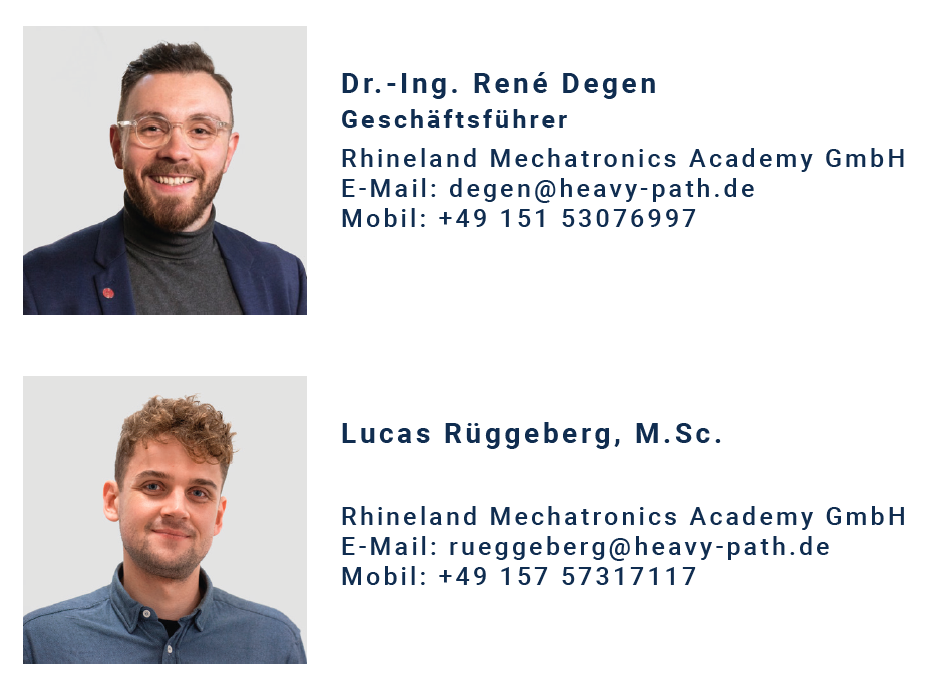 Lucas Rüggeberg
Geschäftsführer
Welches Problem wir lösen
Das Hauptproblem ist die hohe Umweltbelastung durch den E-Commerce, insbesondere durch folgende Punkte.

Hohe CO2-Emissionen: Durch Versand und Rückversand entstehen erhebliche Emissionen.

Einwegverpackungen: Der Einsatz von nicht-recycelbaren Verpackungen belastet die Umwelt.

Energieverbrauch: Viele E-Commerce-Plattformen nutzen nicht nachhaltig erzeugte Energie für Webhosting und Lagerhaltung.

Diese Faktoren tragen zur Umweltverschmutzung und zu einem erhöhten ökologischen Fußabdruck bei.
Wie wir es lösen
Wir lösen das Problem durch folgende Ideen:

CO2-neutrale Lieferungen: Wir nutzen Logistikpartner, die emissionsfreie Transportlösungen anbieten, um die Lieferemissionen zu minimieren.

Nachhaltige Verpackungen: Wir setzen auf umweltfreundliche, recycelbare Verpackungsmaterialien, um Abfall zu reduzieren.

Erneuerbare Energien: Unser Webhosting und die Lagerhaltung erfolgen mit Strom aus erneuerbaren Quellen, um den Energieverbrauch umweltfreundlich zu gestalten.

Regionale Produkte: Durch den Verkauf von in Deutschland produzierten Handwerkzeugen verringern wir Transportwege und unterstützen die lokale Wirtschaft.

Diese Maßnahmen tragen dazu bei, den ökologischen Fußabdruck zu reduzieren und den E-Commerce nachhaltiger zu gestalten.
OKR’s
Diese Objectives und Key Results kommunizieren unser Bestreben, geben Orientierung und schaffen Fokus
Förderung eines bewussten Konsumverhaltens
Reduzierung des ökologischen Fußabdrucks
Stärkung der regionalen Wirtschaft
KR1: 50% der Kunden durch Info-Kampagnen für nachhaltigen Konsum sensibilisieren innerhalb von einem Jahr.
KR2: Nachhaltigkeitsbewertungssystem im Shop bis Ende des nächsten Quartals integrieren.  
KR3: 40% wiederkehrende Kunden durch nachhaltige Produkte und transparente Umweltinfos erreichen.
KR1: CO2-neutrale Lieferungen in 12 Monaten erreichen.KR2: Verpackungsmüll um 50% reduzieren durch recycelbare Materialien bis Ende des Geschäftsjahres.KR3: 100% erneuerbare Energie für Webhosting und Lager bis Jahresende.
KR1: 90% der Handwerkzeuge aus Deutschland-/NRW-Produktion.KR2: 10 Partnerschaften in 6 Monaten aufbauen.KR3: Anteil regionaler Produkte um 70% bis Geschäftsjahresende erhöhen.
Status Quo
User Research
Durchgeführte Umfragen: Fokus auf umweltbewusste Konsumenten und lokale Partner.

Erkenntnisse: Kunden bevorzugen nachhaltige Produkte, CO2-neutrale Lieferungen und transparente Umweltinformationen.
Wichtige Erkenntnisse
Nachhaltigkeit als Kaufkriterium: Hohe Nachfrage nach umweltfreundlichen Verpackungen und CO2-neutralen Lieferungen.

Regionale Produktion: Unterstützung lokaler Wirtschaft und reduzierte Transportwege sind wichtig.

Transparenz: Verbraucher wünschen klare Informationen über Umweltfreundlichkeit und Geschäftspraktiken.
Bisherige Meilensteine
Konzeptentwicklung: Nachhaltiges E-Commerce-Modell entwickelt.

Partnerschaften: Kooperationen mit lokalen Herstellern wurden angestoßen.
2
Detailkonzept: Ausarbeitung eines umfassenden Plans für GreenCommerce, der alle Aspekte des Projekts, einschließlich Nachhaltigkeitsstrategien, Ressourcenbedarf und Zeitpläne, detailliert beschreibt.
Nächste Schritte
Detailkonzept
Ausarbeitung eines umfassenden Plans für GreenCommerce, der alle Aspekte des Projekts, einschließlich Nachhaltigkeitsstrategien, Ressourcenbedarf und Zeitpläne, detailliert beschreibt.
Förderantrag
Antragstellung bei der Stadt Köln im Rahmen der un:box Cologne initiative zur Sicherung finanzieller Mittel für die Umsetzung und Weiterentwicklung des Projekts.
Netzwerkaufbau
Aufbau von Partnerschaften und Kooperationen mit Experten, Lieferanten und anderen Stakeholdern, um Unterstützung, Ressourcen und Know-how zu gewinnen.
1
3
2
Wie ihr uns unterstützen könnt
Fördermittel: Finanzierung für nachhaltige Technologien und Ressourcen.
Kooperationen: Partnerschaften mit Logistik- und Verpackungsanbietern sowie regionalen Herstellern.
Öffentlichkeitsarbeit: Unterstützung bei der Ausßendarstellung und Kommunikation.
Vielen Dank!
Hier könnt ihr uns erreichen. Wir freuen uns über Feedback.
+49 157 57317117
info@championtools.de
Klarastraße 40, 50823 Köln
Ein Projekt von